From Ljubljana to Paris
BM Ljubljana, 5th to 8th of October 2021Connecting the Dots and Coming Together
To reconnect with colleagues and meet physically in a larger group since the beginning of the pandemics
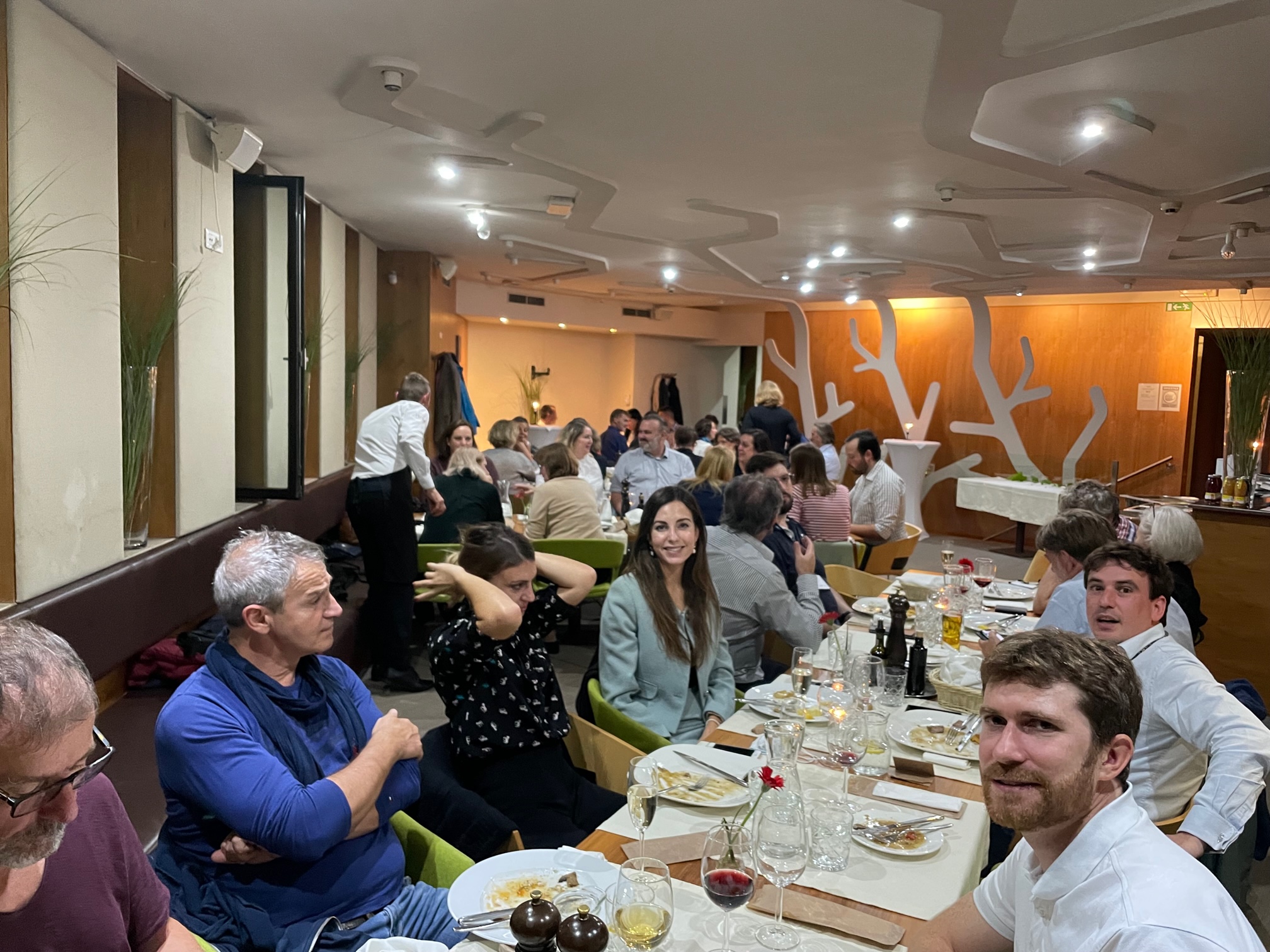 To share and get support for the implementation of the new Programmes and development of multiannual work plans
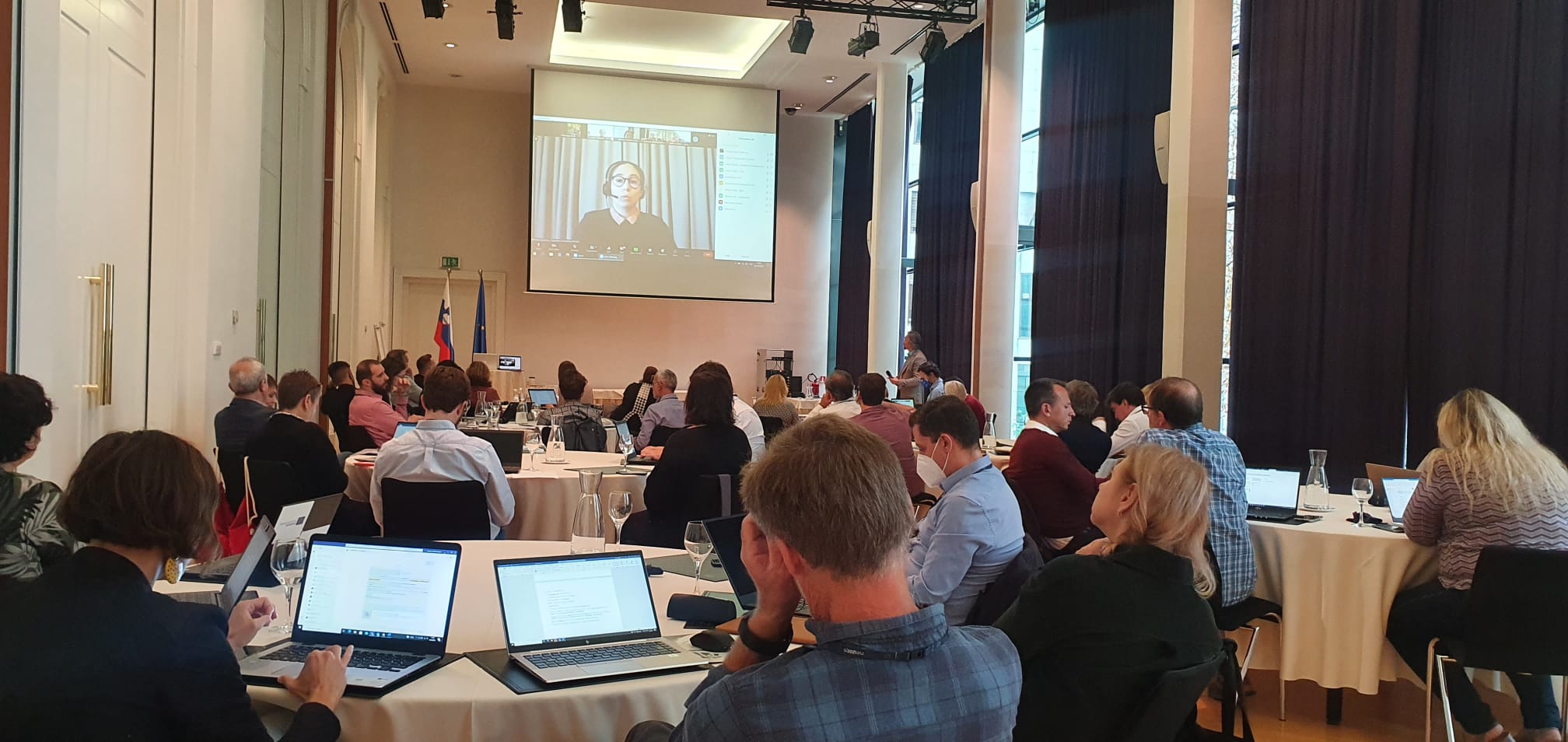 To work together on the inputs for the NA Network Work Plan for the forthcoming period
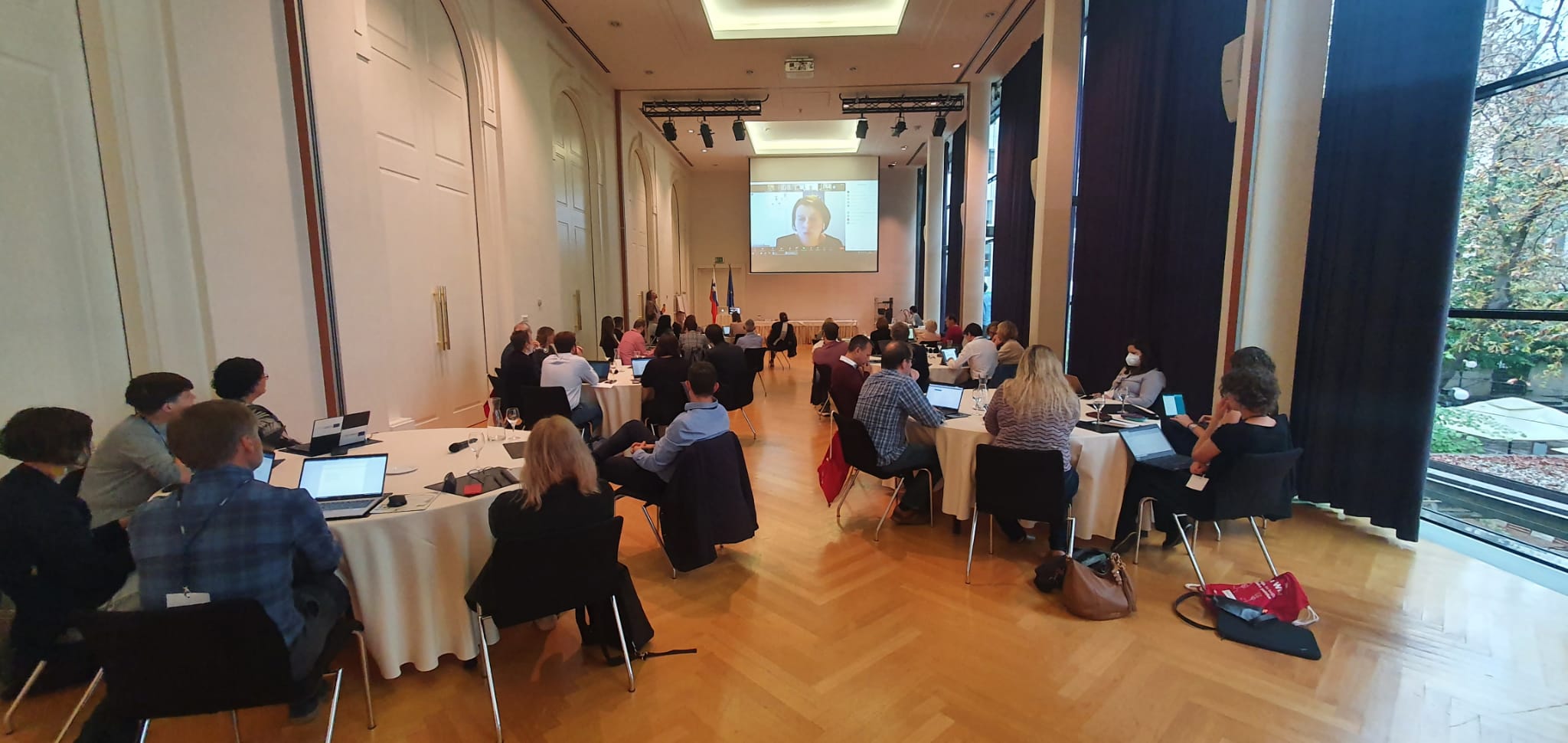 To update and consult with the colleagues about the KMST activities
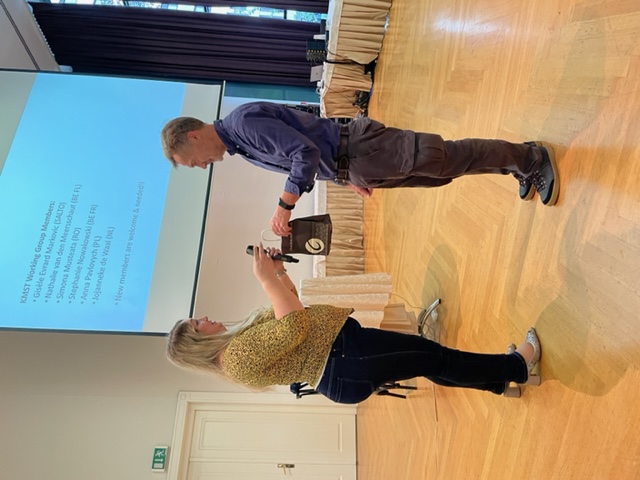 Probably much more, but especially…
To sing karaoke. 
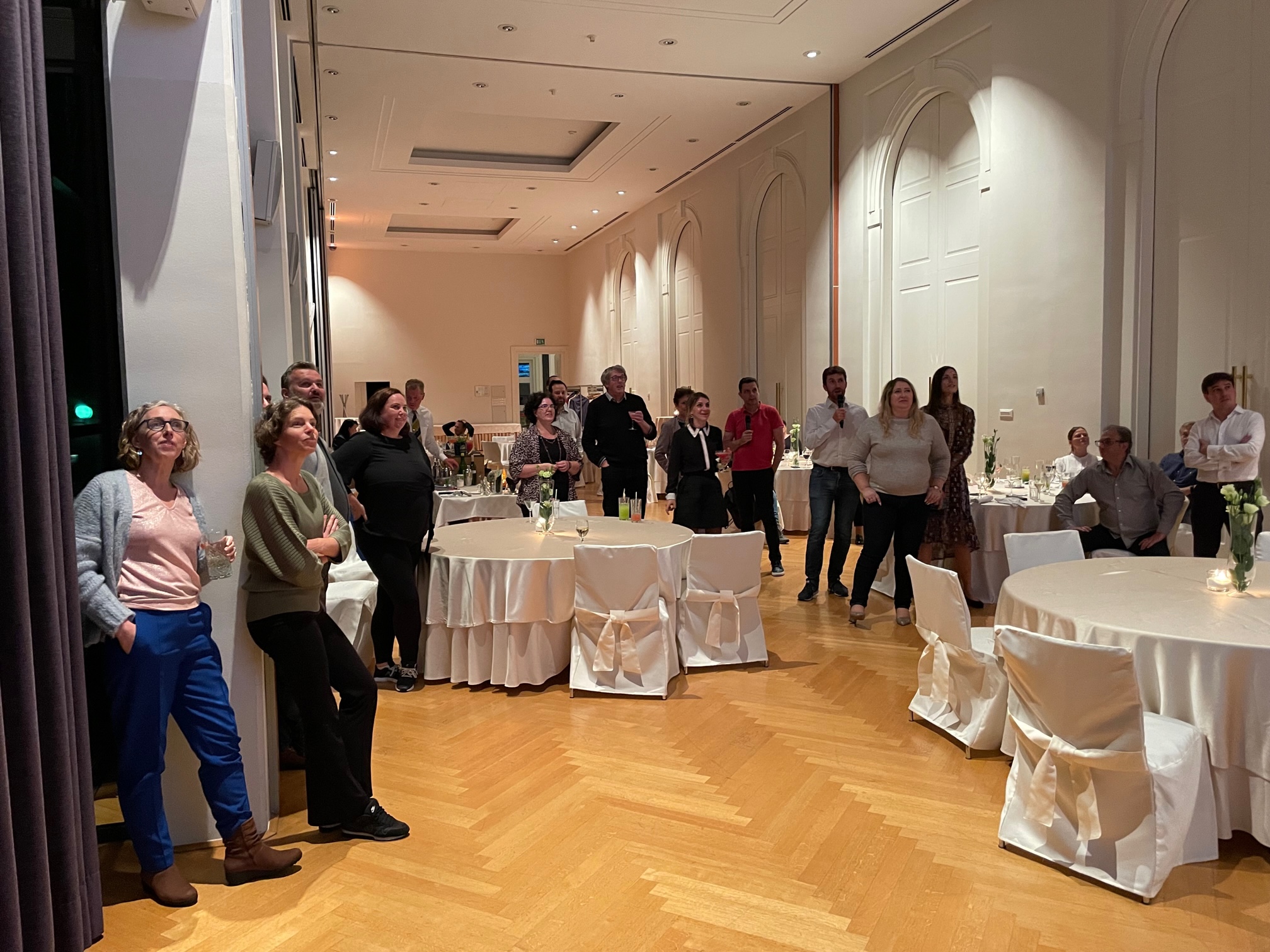 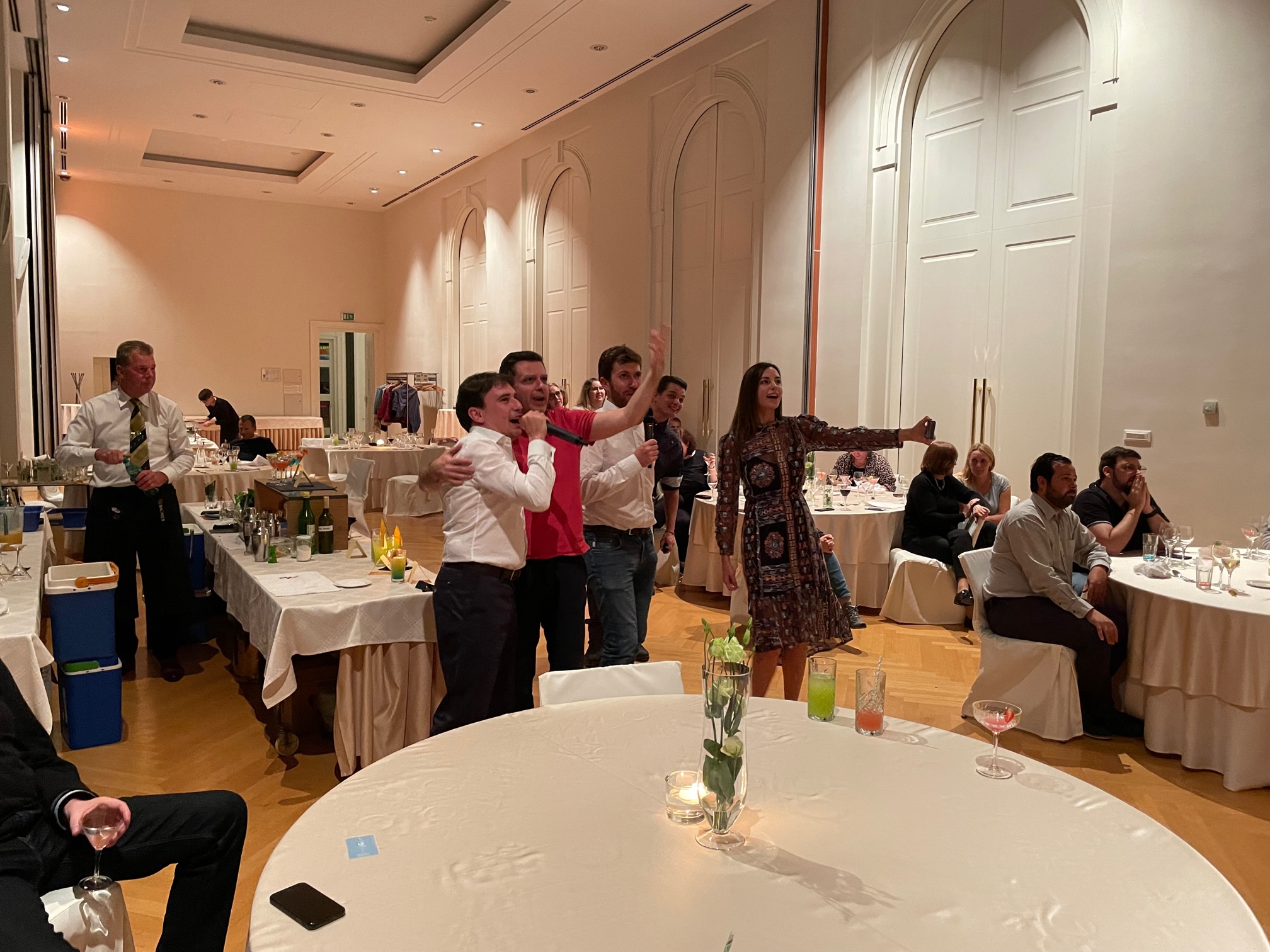 And after BM in Ljubljana?
Executive summary prepared and sent to COM
Letter sent to COM to extend eligibility period for TCA/NE/STEC/DEU
Ask your colleagues sessions for Heads
And after BM in Ljubljana?
Reinforcing the network
Working on network strategy
Working on action plan
Proposal for funding
Welcoming new members in the co-group

Keeping up dialogue with EC
And after BM in Ljubljana?
Implementing the programmes in the context of war in Ukraine
Ask your colleagues session
Proposals sent to EC
Brainstorming with EC

Preparation of BM in Paris
To reconnect with colleagues and meet physically in a larger group since the beginning of the pandemics
To share and get support for the implementation of the new Programmes and development of multiannual work plans 
To work together on the inputs for the NA Network Work Plan for the forthcoming period 
To update and consult with the colleagues about the KMST activities 
To get updated about relevant developments and initiatives in the Network (e.g. Cooperation platform, Recovery conference, etc.)